MATA  ATLÂTICA
MARIA EDUARDA
Tipos  de rios e cachoeiras
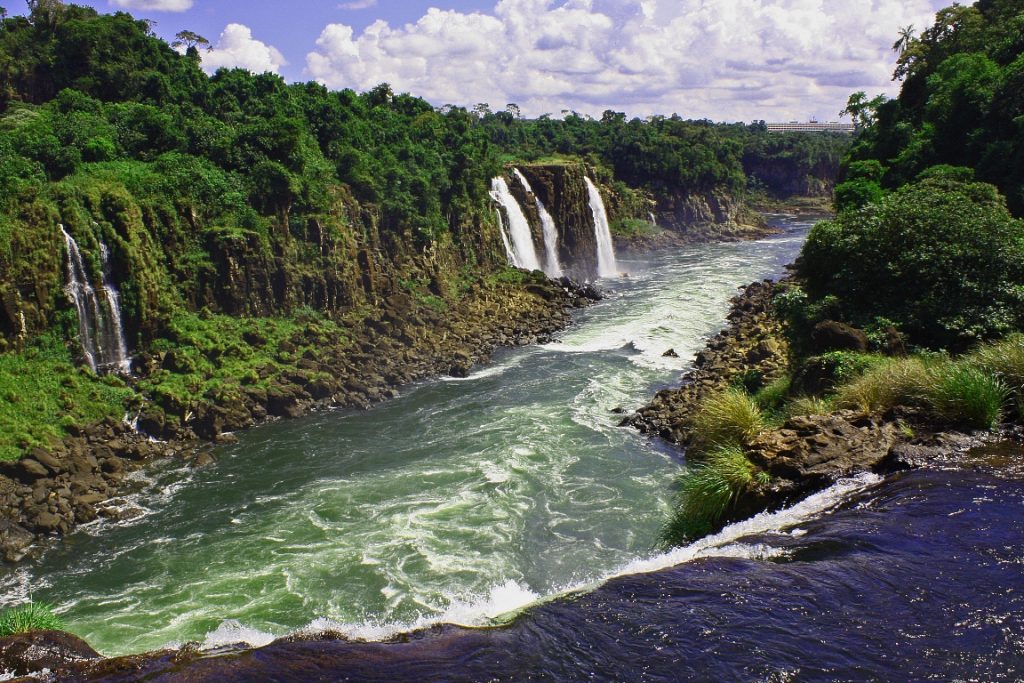 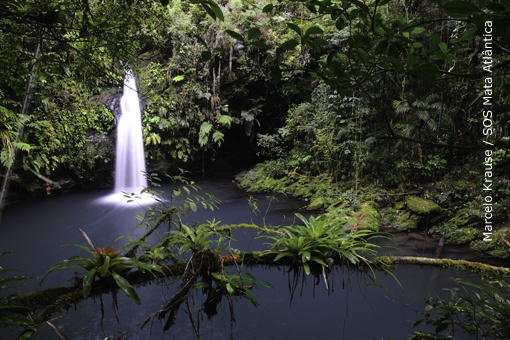 Tipos de filhotes de tigre
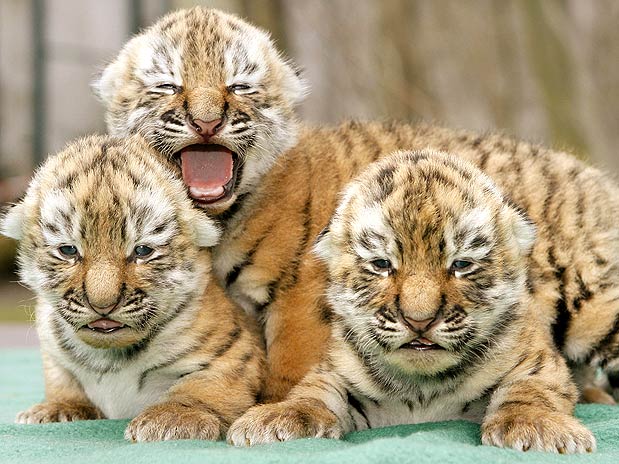 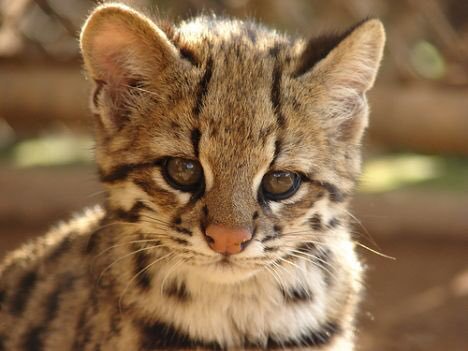 Tipos de tucanos
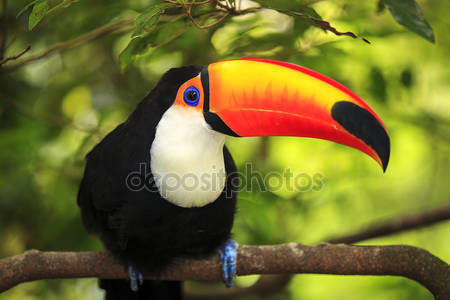 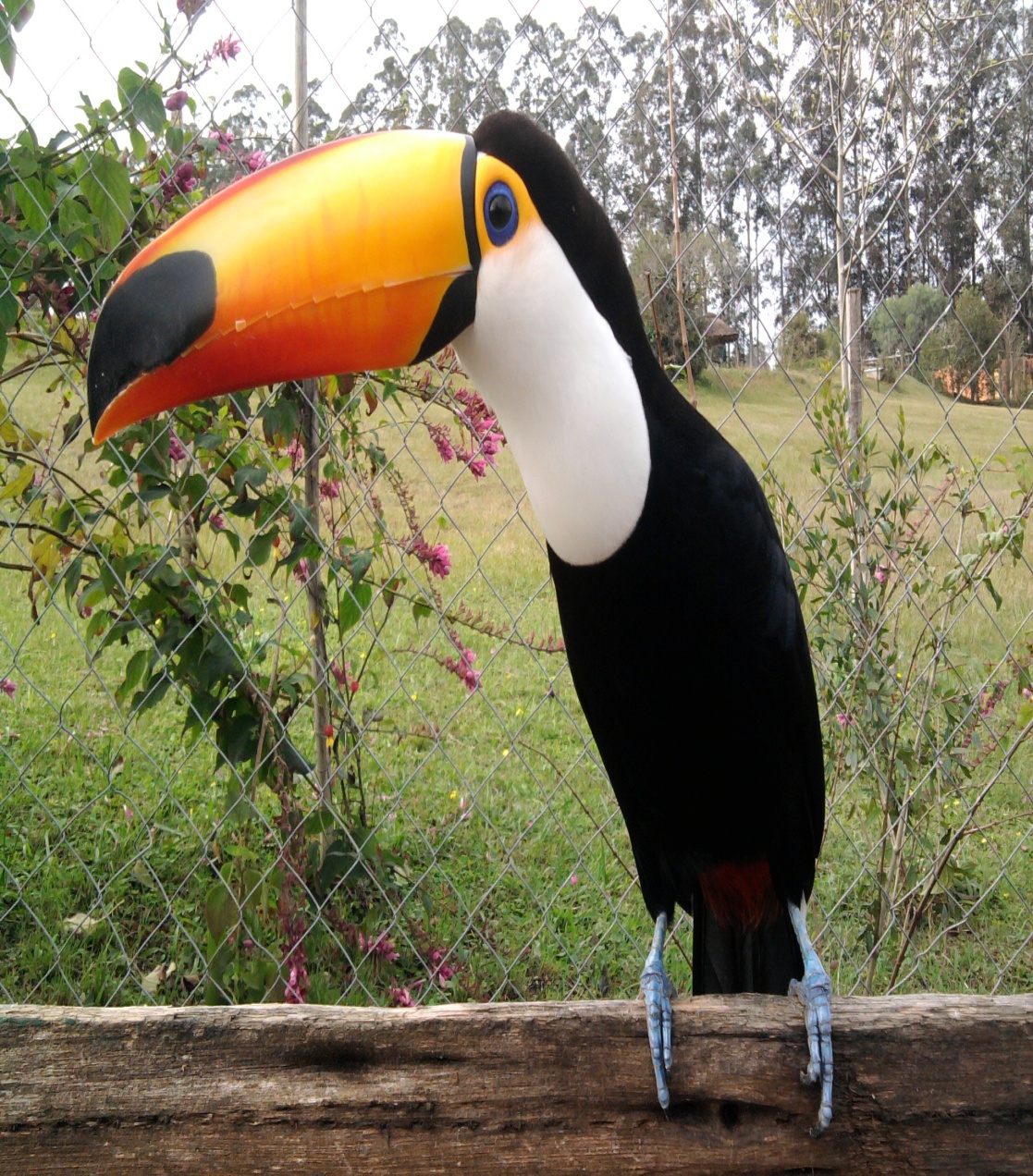 Tipo de jacaré
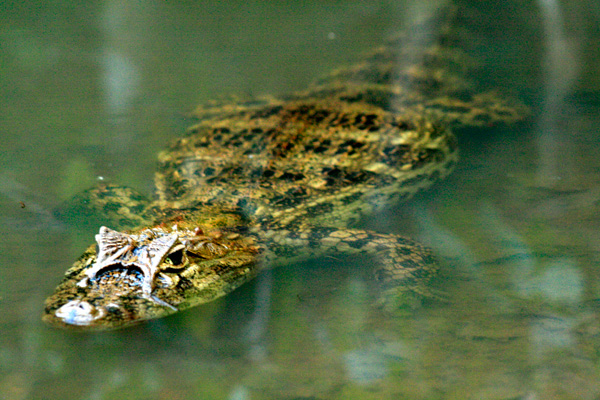 Comidas tipicas da mata atlantica
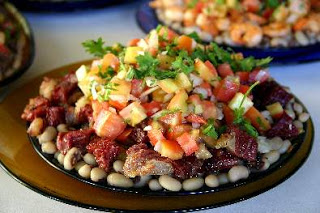 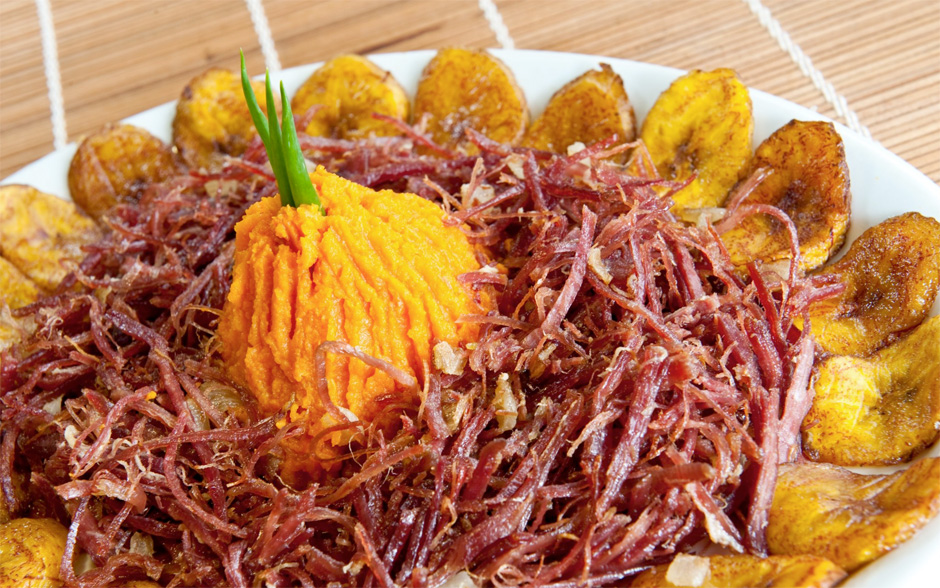 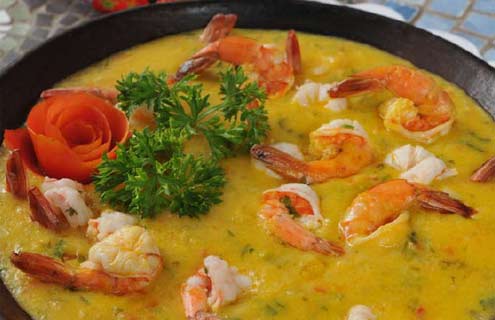 A MATA ATLÂNTICA NÃO DESVASTADA É DESVASTADA
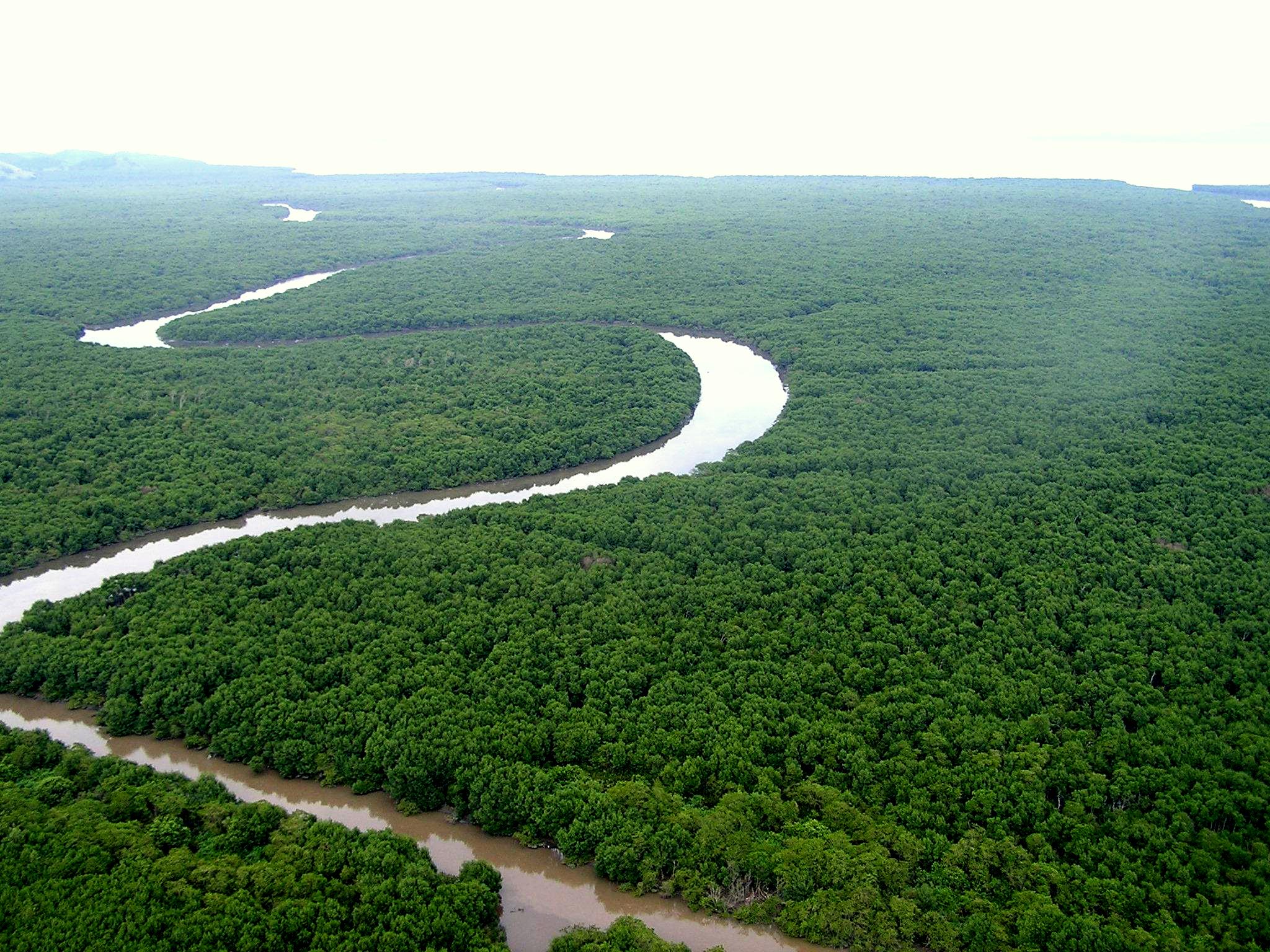 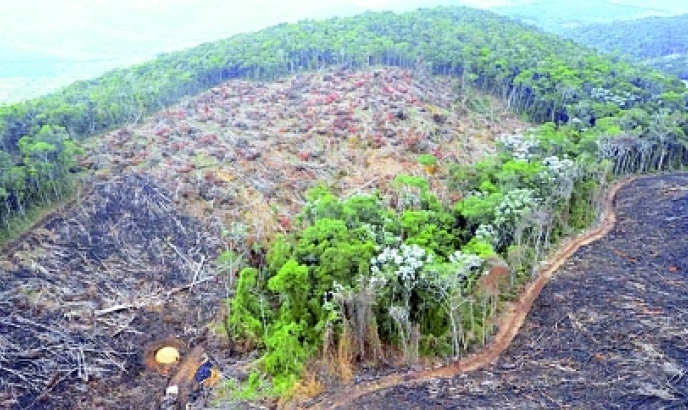 SOS
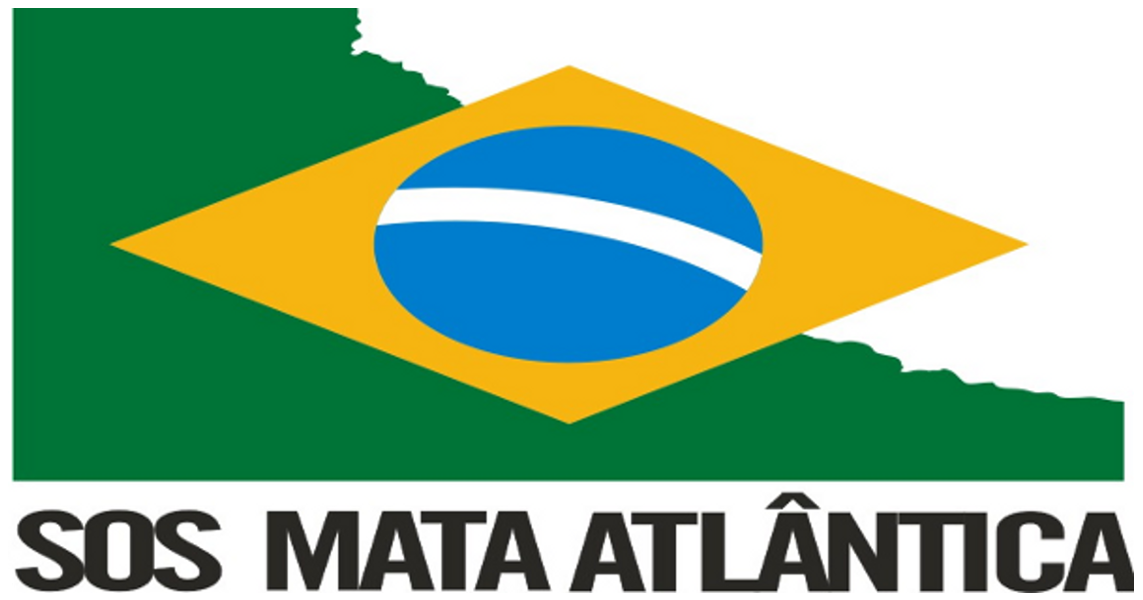 A MATA ATLÂNTICA  E UMA DAS MATAS MAIS CONHECIDA DO MUNDO EA  MATA ATLÃNTICA ANTIGAMENTE ELA TINHA 100% AGORA SÓ TEM 7%
27 DE MAIO COMEMORAMOS O     DIA DA MATA ATLÂNTICA
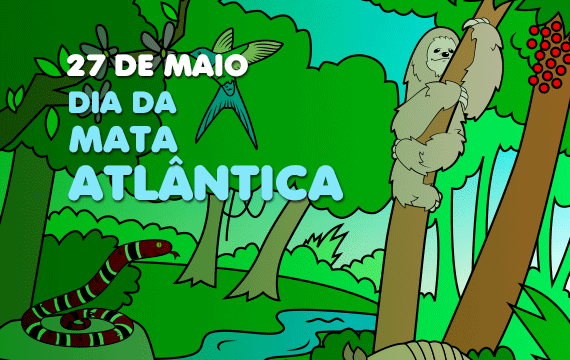